The Evolution of Proofs in Computer Science and the Existence of SNARGs
Lecture 17
Efficient Verification of Computation
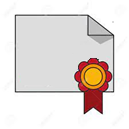 If adv succeeds
then it can break a 
cryptographic assumption
Efficient Verification of Computation
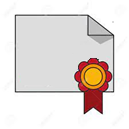 If adv succeeds
then it can break a 
cryptographic assumption
Efficient Verification of Computation
Common Random String (CRS)
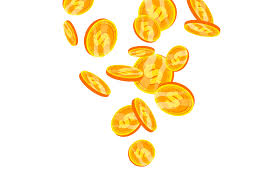 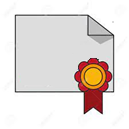 computational
If adv succeeds
then it can break a 
cryptographic assumption
Efficient Verification of Computation
Common Random String (CRS)
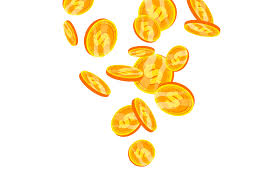 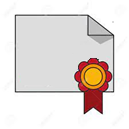 computational
Succinct Non-interactive Argument (SNARG)
What is a Proof?
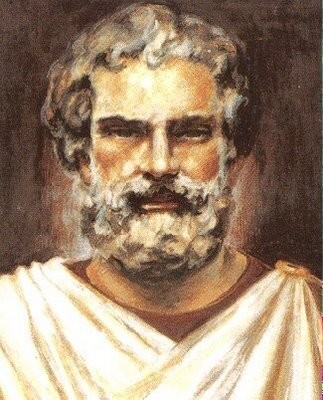 Proof Theory
Axiomatic approach
Thales  (600BCE)
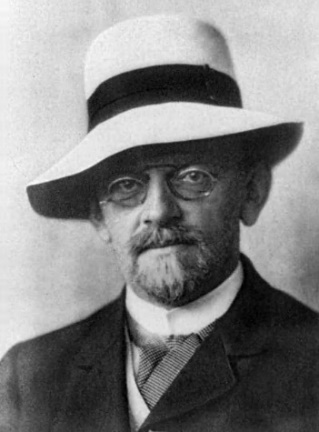 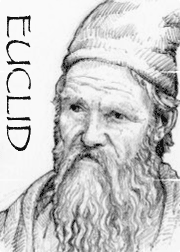 Hilbert (19th century)
Euclid  (300BCE)
[Speaker Notes: What is a proof?
The concept of a mathematical proof was developed by the ancient Greek mathematicians.
Euclid 300 BCE introduced the axiomatic approach, and Hilbert in the 19th century initiated a branch of mathematics called “proof theory”.]
Zero-Knowledge Proofs[Goldwasser-Micali-Rackoff85]
Proofs that reveal no information 
beyond the  validity of the statement
This is information
Interactive Proofs[Goldwasser-Micali-Rackoff85]
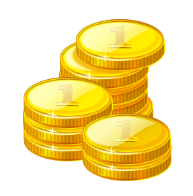 [Speaker Notes: Defined the notion of interactive proofs, where the verifier is allowed to be probabilistic, and soundness is only required to hold with high probability.
The point is that now a proof is not transferable, so may, in theory, contain no information]
Interactive Proofs[Goldwasser-Micali-Rackoff85]
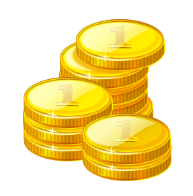 [Speaker Notes: Indeed shortly after, Oded Goldreich, Silvio Mical and Avi Wigderson, showed that every statement that has a classical proof also has a zero-knowledge interactive proof, assuming a mild hardness assumption, that OWF exist.
ZK proofs is one of the most important building blocks in cryptography.]
Interactive Proofs are Shorter![Lund-Fortnow-Karloff-Nissan90, Shamir90]
Classical proof
Example:  Chess
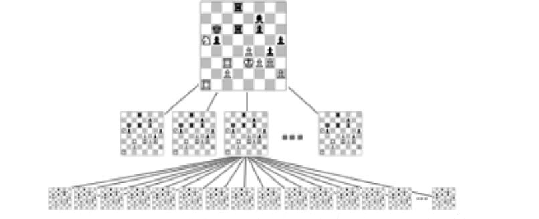 [Speaker Notes: Shortly after this model was introduced, it was noticed that interactive proofs are very powerful.  
Using IP,  one can prove the validity of statements that we do not know how to prove using classical proofs.
For example, say I want to prove that the black player has a winning strategy.  It is not known how to prove this with a classical proof, but is known how to prove using an IP.]
Interactive Proofs are Shorter![Lund-Fortnow-Karloff-Nissan90, Shamir90]
Example:  Chess
Succinct interactive proof
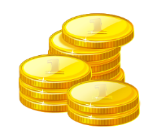 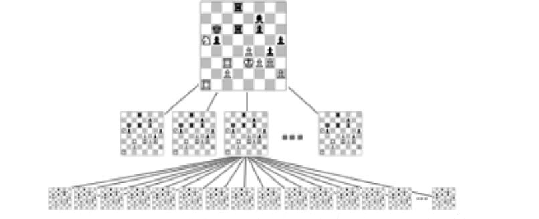 [Speaker Notes: By proof we mean that verifying the proof should be faster than doing the computation from scratch.
It was shown that any statement has an IP where the time to verifier is proportional to the space (or memory) required to do the computation.
It was shown that any statement has an IP where the time to verifier is proportional to the space (or memory) required to do the computation.]
[BenOr-Goldwasser-Kilian-Wigderson]:

Do there exist ZK proofs unconditionally?

(Without assuming one-way functions)
Not in general!
Unless the polynomial hierarchy collapses
[Speaker Notes: Statistical ZK is known to be contained in AM \cap coAM]
Multi-Prover Interactive Proofs [BenOr-Goldwasser-Kilian-Wigderson88]
[Speaker Notes: Shortly after the definition of interactive proofs, BGKW considered the model of multi-prover interactive proofs.]
Multi-Prover Interactive Proofs [BenOr-Goldwasser-Kilian-Wigderson88]
Theorem:  Every statement that has a proof has an unconditional zero-knowledge proof!
Multi-Prover Interactive Proofs [BenOr-Goldwasser-Kilian-Wigderson88]
Theorem [Babai-Fortnow-Lund90]:  Any proof can be made exponentially shorter with a 2-prover interactive proof!
[Fortnow-Rompel-Sipser88]:
[Speaker Notes: Lance Fortnow, John Rompel and Mike Sipser noticed that a multi-prover proof can be converted into an oracle proof.
Their idea is simple:  For every prover list the answer corresponding to each possible query.  The verifier, instead of interacting with the provers, simply queries these lists, which we can combine into a single list.]
Probabilistically Checkable Proofs
Probabilistically Checkable Proofs
[Feige-Goldwasser-Lovasz-Safra-Szegedy91, Babai-Fortnow-Levin-Szegedy91, Arora-Safra92, Arora-Lund-Mutwani-Sudan-Szegedy92]
PCP Theorem: 
Every proof  can be converted to a  probabilistically
checkable one (of almost same size) that can be verified
 by reading only constant number of its bits.
Classical Proofs
(zero-knowledge)  Interactive
Proofs
Multi-Prover 
Interactive Proofs
Probabilistically 
Checkable Proofs
Fast Forward to Today’s Reality
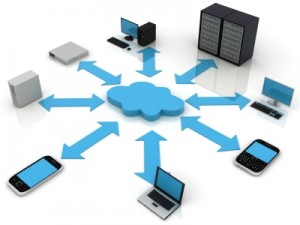 [Speaker Notes: Today, with the increasing popularity of cloud platforms, there are many weak computational devices that wish delegate their computation to the cloud.]
Fast Forward to Today’s Reality
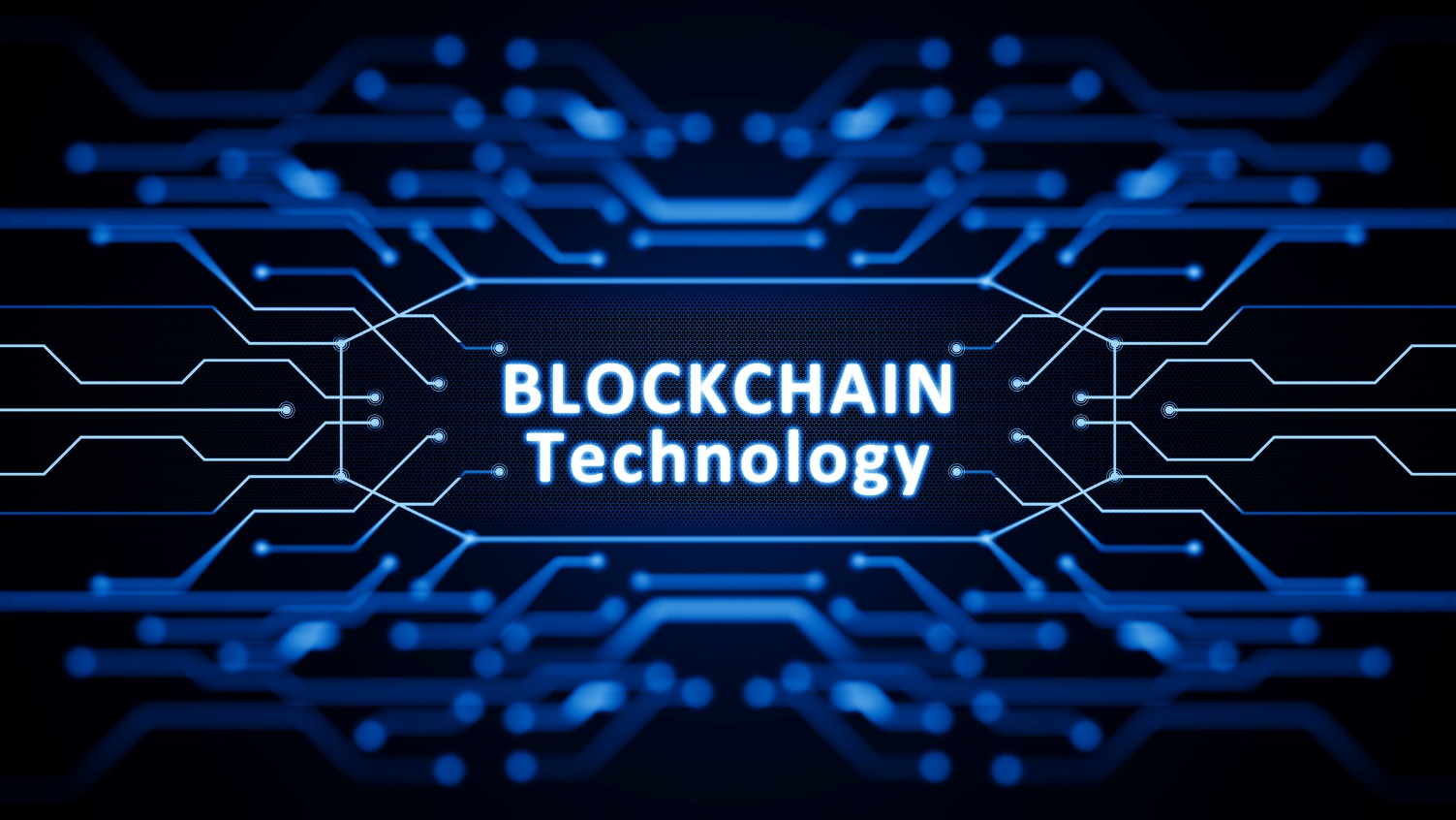 Succinct Non-Interactive Argument(SNARG)
Common Random String (CRS)
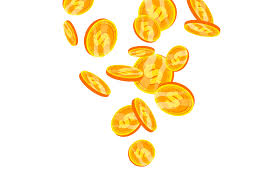 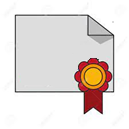 Succinct Proofs
A succinct  proof that my transaction is
 valid!
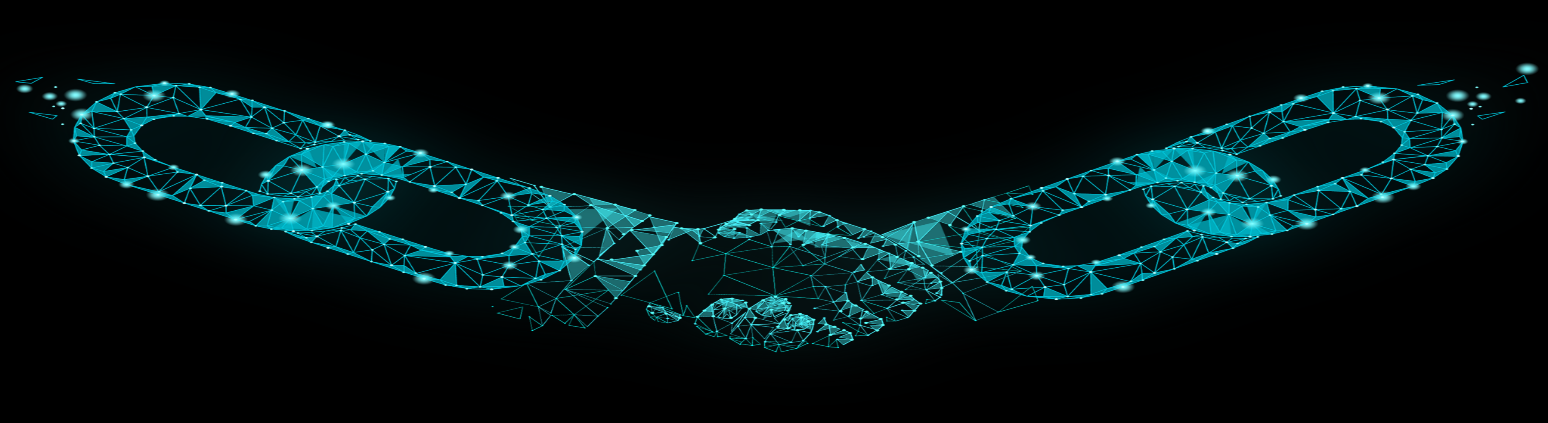 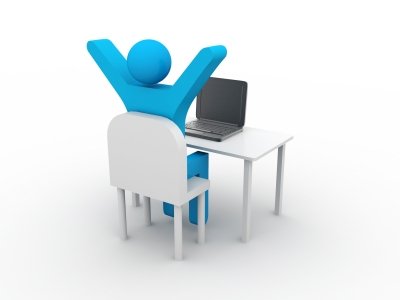 Classical proofs
Too long
Is proving much harder than computing
???
Interactive
proofs
Prover’s runtime is huge
Requires non-communicating  provers
multi-prover 
interactive proofs
Probabilistically 
checkable proofs
Too long
Doubly Efficient Interactive Proofs
Focus: Polynomial-time computations!
[Speaker Notes: Doubly efficient proves are ones where the prover is efficient ((ideally, it should be as  close as possible to the underlying ``native'' computation) and verifier is very efficient (almost linear time).
Soundness (as in standard IP) is against unbounded provers.]
Doubly Efficient Interactive Proofs
[Goldwasser-K-Rothblum08]: 
 
Doubly efficient interactive proofs for depth bounded computations 

(communication complexity grows with the depth)
Non-Interactive Delegation scheme for all functions!d
[Kilian92, Micali94]
Non-Interactive Delegation scheme for all functions!d
[Kilian92, Micali94]
Relax soundness to hold only against 
polynomial time adversaries
Interactive Proofs[Goldwasser-Micali-Rackoff85]
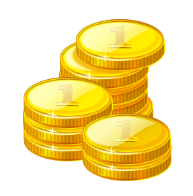 Computationally-Sound Interactive Proofs[Brassard-Chaum-Creapeau88]
Arguments
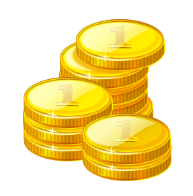 Computationally bounded
Succinct Interactive Arguments[Kilian92, Micali94]
Convert any PCP into a succinct interactive argument
root
Succinct 
Commitment of PCP
root
PCP queries
PCP
PCP answers + decommitment
[Speaker Notes: Used PCP to construct a computationally sound proof for any function.]
root
Succinct 
Commitment of PCP
root
PCP queries
PCP
PCP answers + decommitment
Succinct Non-Interactive Arguments(SNARGs)
Common random string  (CRS)
Guarantee:  Given CRS, it is computationally hard to generate a proof of a false statement
Succinct Non-Interactive Arguments(SNARGs)
Apply Fiat-Shamir Paradigm to eliminate interaction from interactive schemes
From Succinct Interactive Schemes  to SNARGs
Fiat-Shamir heuristic
[FS86]
SNARG
Public
coin
The (In)Security of the Fiat-Shamir Heuristic[FS86]
Proposed as a heuristic for converting identification schemes into signature schemes.
One of the most widely used signature scheme (ECDSA) 
is based on this heuristic
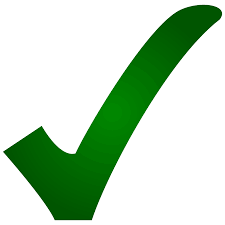 In practice:
In theory:
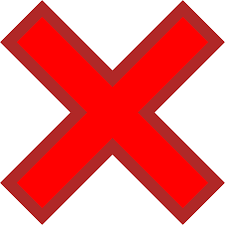 [Speaker Notes: BitCoin uses ECDSA, and iphone]
The (In)Security of the Fiat-Shamir Heuristic[FS86]
Proposed as a heuristic for converting identification schemes into signature schemes.
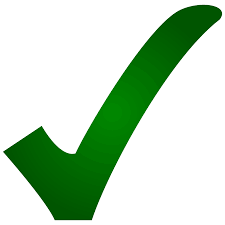 In practice:
In theory:
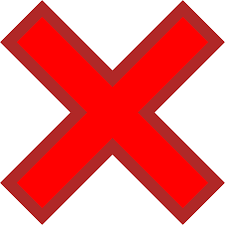 First SNARG construction:  Kilian92, Micali94
Computational soundness
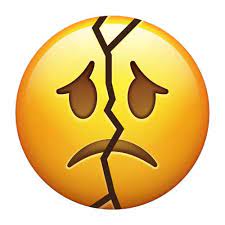 [FS86]
SNARG
[BBHMR19]
[Speaker Notes: [Bartusek-Bronfman-Holmgren-Ma-Rothblum19]]
The (In)Security of the Fiat-Shamir Heuristic[FS86]
Is this heuristic secure when applied to statistically sound proofs??
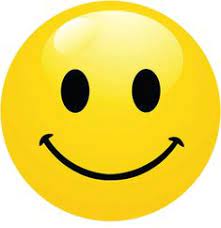 Yes, under very strong cryptographic assumptions
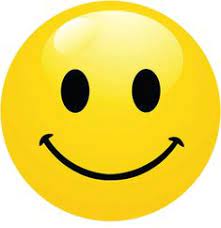 Yes, for the GKR protocol under LWE or DDH
Yes, for some specific succinct interactive arguments under LWE!
[Speaker Notes: [[Bartusek-Bronfman-Holmgren-Ma-Rothblum19]]
From Theory to Practice
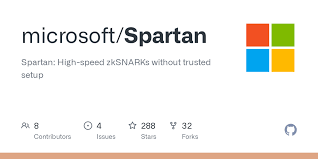 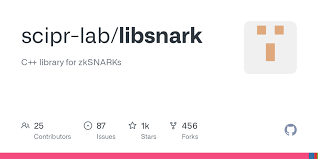 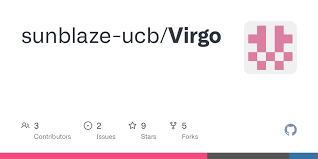 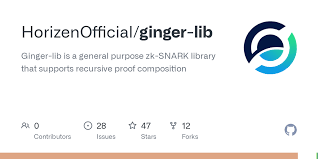 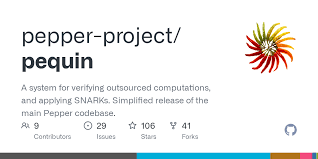 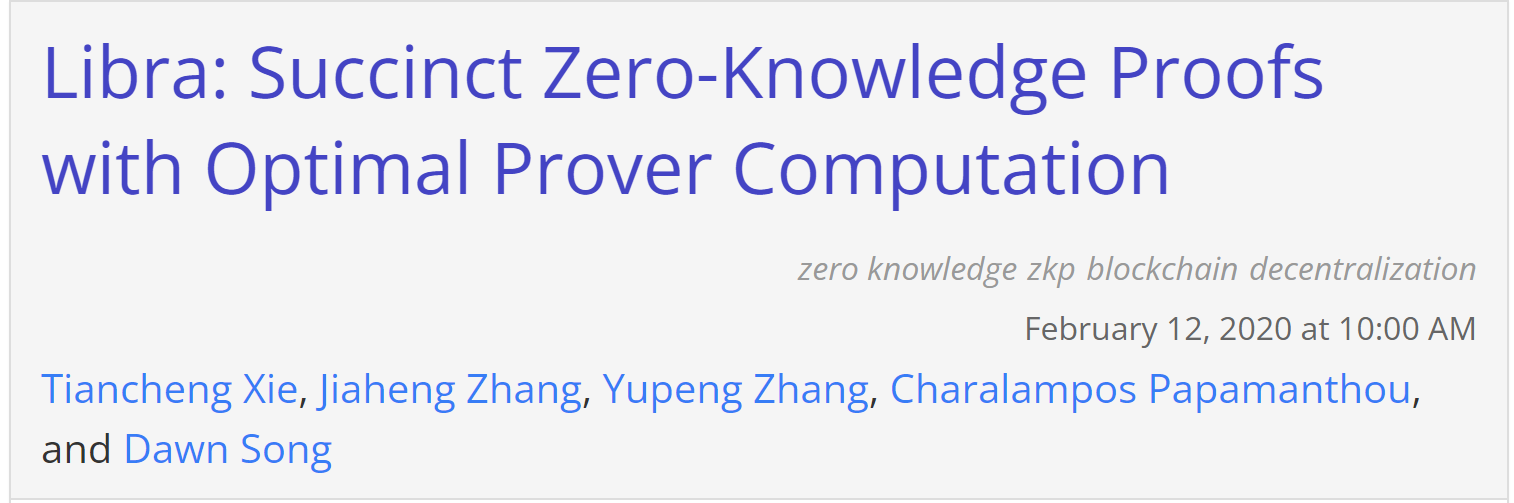 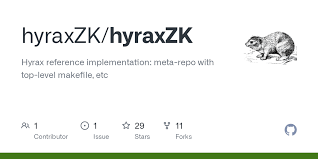 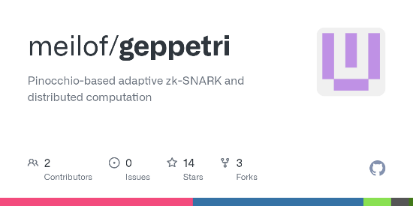 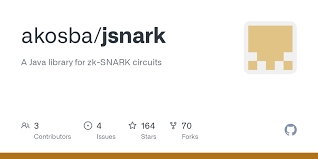 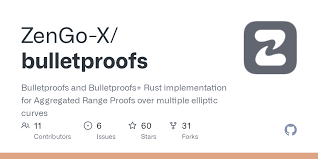 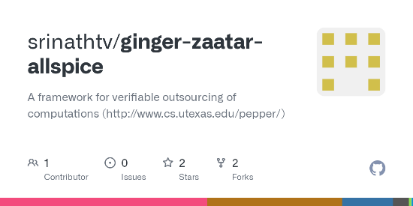 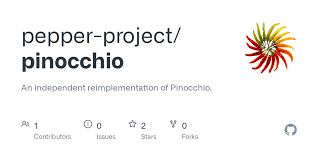 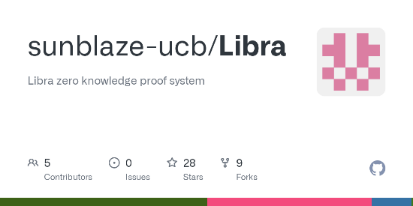 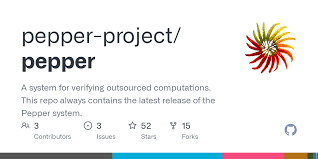 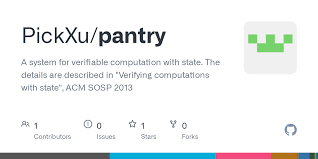 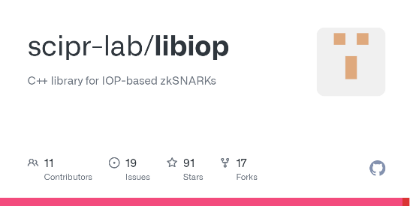 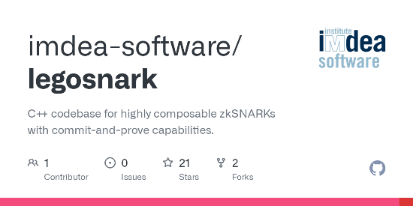 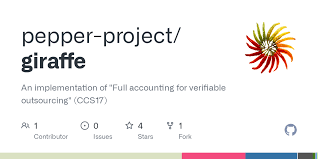 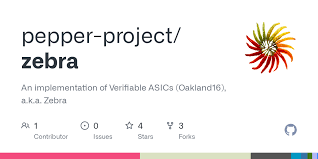 [Speaker Notes: Many of the SNARG constructions have been implemented.]
From Theory to Deployment
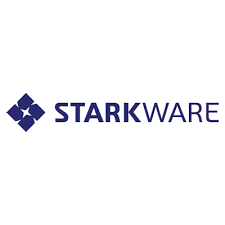 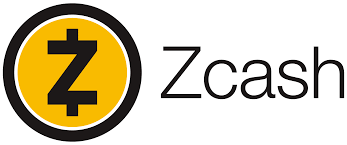 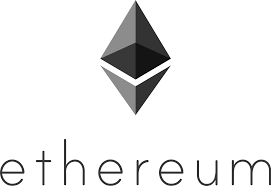 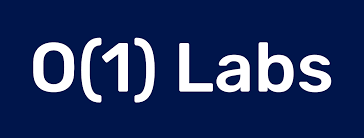 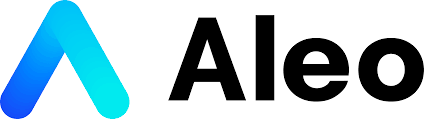 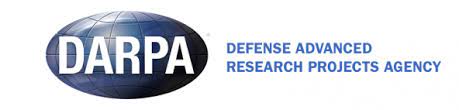 Securing Information for Encrypted 
Verification and Evaluation (SIEVE)
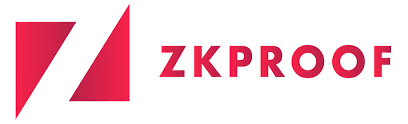 [Speaker Notes: Beyond all the implementations mentioned above, these SNARGs are currently widely deployed.
Many blockchain companies use these SNARGs, starting with companies who were founded by our friends, such as Zchash and STARKWARE, and culminating with some of the most prominent blockchain companies, such as Ethereum.
In addition, DARPA, which is one of the biggest security funding agencies, has an immense project on SNARGs.]
Classical Proofs
(zero-knowledge)  Interactive
Proofs
Multi-Prover 
Interactive Proofs
Succinct Non-Interactive Arguments
(SNARGs)
Probabilistically 
Checkable Proofs
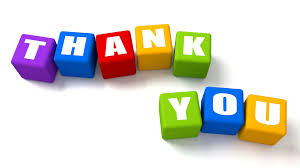